Erstsemestertage Wintersemester 2023/24
Bachelor Soziologie
Otto-Friedrich Universität Bamberg
Fakultät für Sozial- und Wirtschaftswissenschaften
[Speaker Notes: Passt bitte je nach eurem individuellen Zeitplan die folgenden Slides an.]
Ablauf der EET
Morgen
11:00 Einführung in das            Universitätsleben
12:00 Erstellung des Stundenplans
13:15 gemeinsames Mensa-Essen
14:00 Bibliotheksführung 
20:00 Kneipentour
21:00 Partycipate im Live-Club
Heute
Rund ums Tutorium
Vorstellungsrunde
Was brauche ich morgen?
Stadtführung
Hochschulnahe Gruppen Vorstellung
Unsere WhatsApp-Gruppe
(Der Link in der Gruppe, führt      zum VC-Kurs)
Statistik Vorlesung AnmeldungVorlesungen Statistik I & II ist der Anmeldungschluss Mittwoch, 11.10. (23:59 Uhr)
FlexNow öffnen (Link)
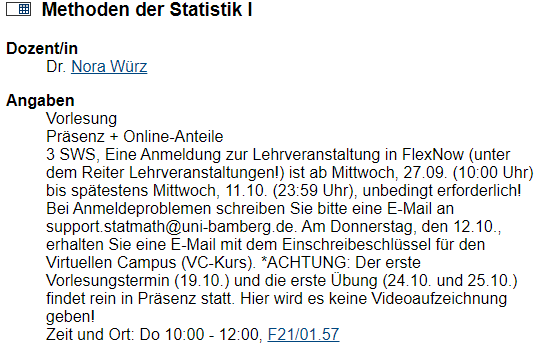 Was ihr Morgen braucht:
Laptop, falls ihr die Online-Dienste direkt da einrichten wollt (mit Ladekabel)
Ba-Nummer mit (Erst-)Passwort 
Schreibunterlagen
Studierendenausweis (für Essen in der Mensa & Schließfächer in der Bib)
Bargeld / Karte zum Aufladen für das Mittagessen
Vorstellungsrunde
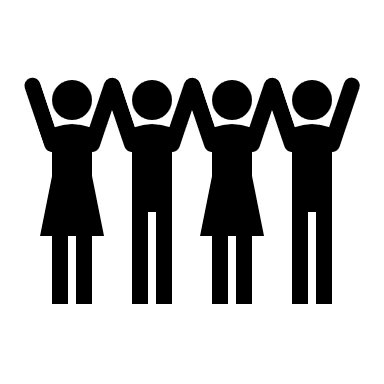 Vorstellungsrunde
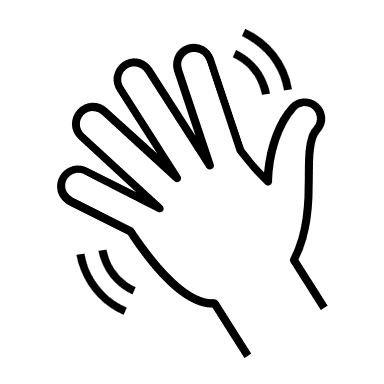 Wer sind wir?
Wer seid ihr?
Name, Alter
Kommt ihr aus Bamberg oder seid ihr hergezogen?
Wisst ihr schon welche Schwerpunkte ihr machen wollt?
3 Facts über dich
Rund ums Tutorium			Was passiert morgen?	(Raum/Treffpunkt)
11:30 Einführung in das Universitätsleben (RZ/00.05)
12:00 Erstellung des Stundenplans (RZ/00.05)
13:15 gemeinsames Mensa-Essen (Mensa Feki)
14:00 Bibliotheksführung (Teilbibliothek 3/Feki Bib)
19:45 Kneipentour (ZOB)
21:00 Partycipate im Live-Club (dort können wir zusammen hinlaufen)

 Was ihr dafür braucht:
Was ihr Morgen braucht:
Laptop, falls ihr die Online-Dienste direkt da einrichten wollt (mit Ladekabel)
Ba-Nummer mit (Erst-)Passwort 
Schreibunterlagen
Studierendenausweis (für Essen in der Mensa & Schließfächer in der Bib)
Bargeld / Karte zum Aufladen für das Mittagessen
Zweiter Tag der Erstsemestertage
[Speaker Notes: Passt bitte je nach eurem individuellen Zeitplan die folgenden Slides an.]
Was machen wir heute?
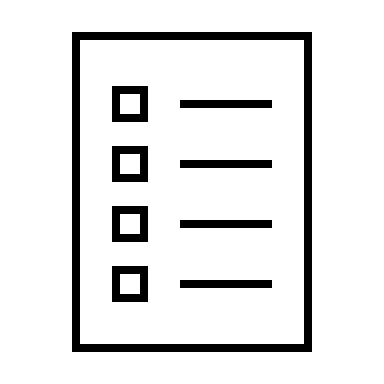 Einführung in das Universitätsleben
Online-Dienste der Uni Bamberg
Rückmeldung 
Studierendenausweis
Einführung ins Soziologiestudium
Studentisches Leben in Bamberg
Stundenplanerstellung
13:15 gemeinsames Mensa-Essen
14:00 Bibliotheksführung 
20:00 Kneipenabend im Dude
21:00 Partycipate im Live-Club
Einführung in das Universitätsleben
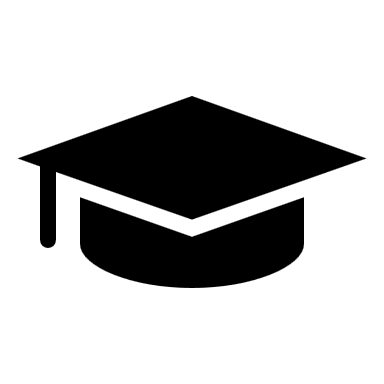 Einführung in das Universitätsleben
Überblick über die Uni Bamberg
Die Fachschaft
Hochschulwahlen
Die Gebäude
Angebote des Sportzentrums 
Online-Dienste
Rückmeldung und Studierendenausweis
Allgemeines
Die Universität und Fakultät
Die Universität Bamberg hat ca. 13.000 Studierende aufgeteilt auf vier Fakultäten 
GuK – Geistes- und Kulturwissenschaften 
HuWi – Humanwissenschaften 
WIAI – Wirtschafts- und Angewandte Informatik
SoWi – Sozial- und Wirtschaftswissenschaften
Die Fakultät SoWi besteht aus 8 Bachelor- und 11 Masterstudiengängen in 6 Fachbereichen sowie 49 Lehrstühlen und Professuren
(Universität Bamberg - Fakultät SoWi)
https://www.uni-bamberg.de/sowi/
Die Fachschaft
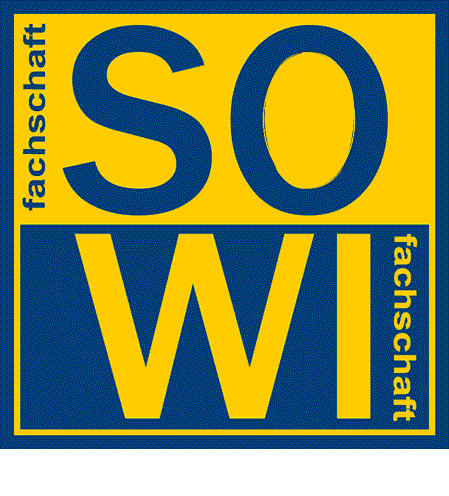 Unsere Webseite
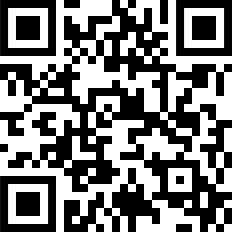 Ihr habt Fragen, Probleme?     Fachschaft SoWi als Anlaufstelle!
Studierendenvertretung der Fakultät SoWi 
Das findet ihr auf unserer Webseite
Unsere Teams und Aufgaben
Infos zu allen Studiengängen und Fakultäten
Prüfungsan- und abmeldephasen
Sitzt in Gremien (z.B. Fakultätsrat), Berufungskommissionen (Auswahl neuer Professor:innen) 
Veranstaltungen dieses Semester:
Ersti-Fahrt (10.11-12.11.) 
Nikolausausschank
Die lange Nacht der Statistik
Und vieles mehr …
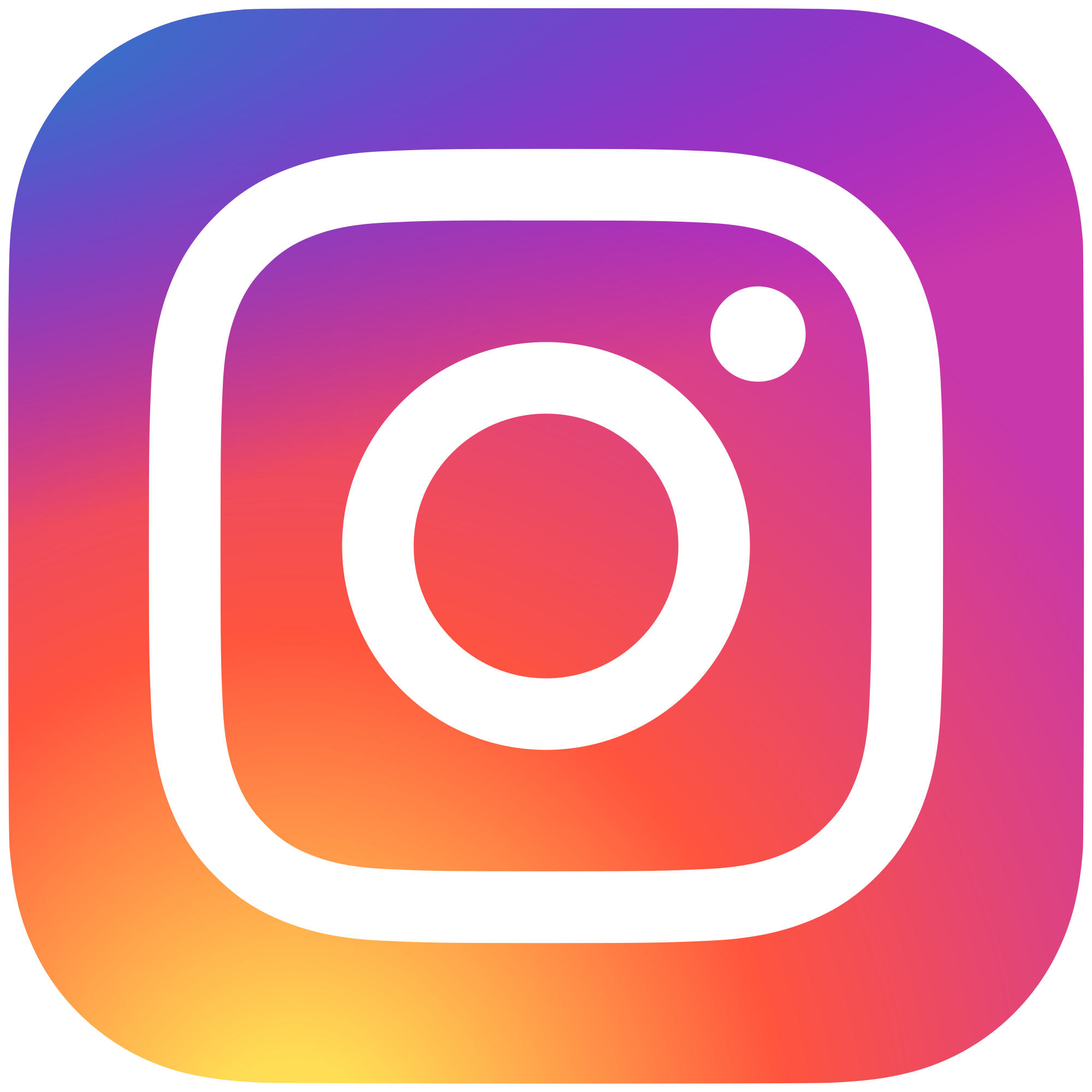 @fssowibamberg
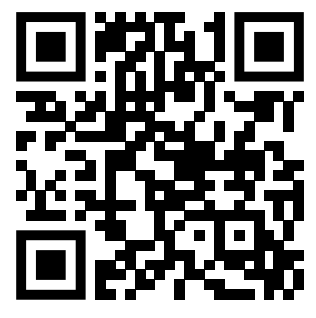 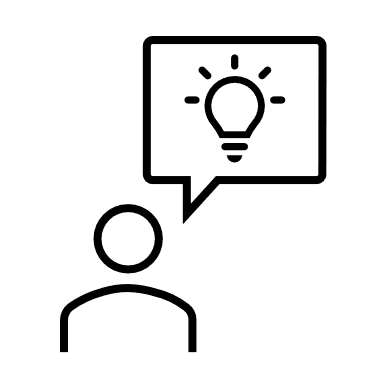 Hochschulwahlen
Jährliche Wahl der studentischen Vertreter:innen  Juni/Juli
Wer wird gewählt? 
Die neue Fachschaftsvertretung
Das Studierendenparlament
Die studentischen Senator:innen 
Wer darf wählen? 
Immatrikulierte Studierende 
Jede/r darf überall und jeden wählen, allerdings nur die eigene Fachschaft
Studierendenparlament und Senator:innen sind fakultätsübergreifend 
Warum ist wählen wichtig?
Aktive und demokratische Mitbestimmung an dem eigenen studentischen Leben
Je mehr Stimmen man hat, desto mehr Stimme hat man!
Die Gebäude
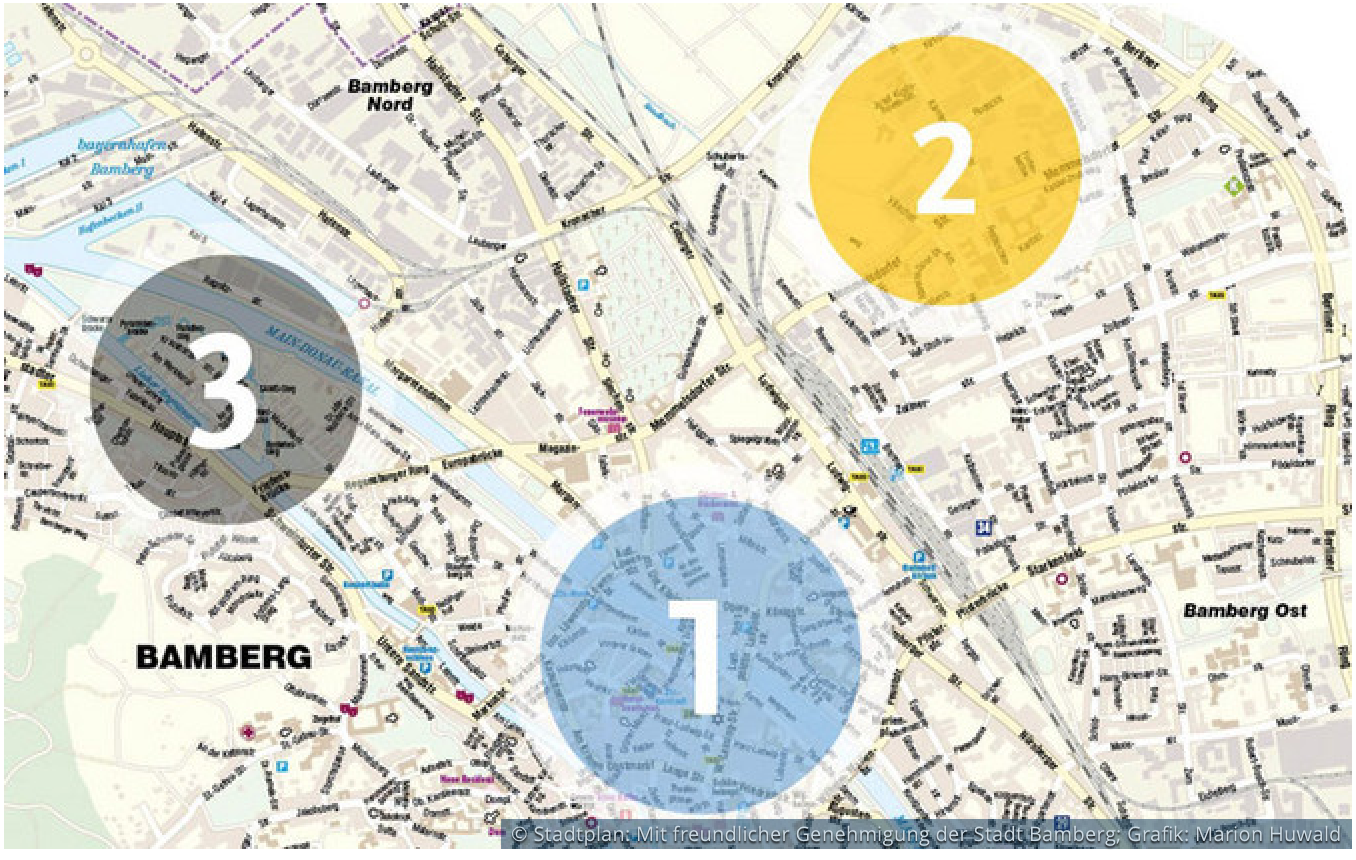 1: Innenstadt (GuK & HuWi)

2: Feki
- F21 Feldkirchenstraße 21 
(Fachschaftsraum F21/00.18, SoWi, RZ)
- KÄ7 Kärntenstraße 7 


3: Erba (WIAI, Sprachenzentrum, KoWI)
Weitere wichtige Gebäude an der Feki
Richtung Kärntenstraße 7
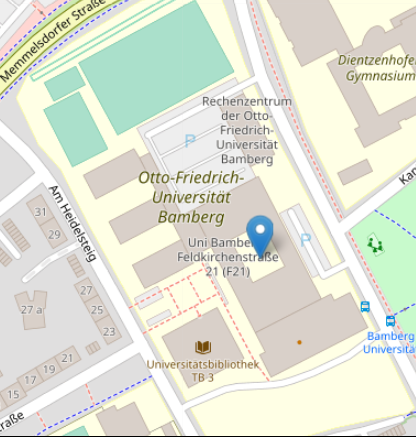 RZ – Rechenzentrum 
FG1 – BA(mberg)G(raduate)S(chool of)S(ocial Science), 
              Vorlesungsraum 
FG2 – Sporttrakt 
FMA – Seminarräume, Lehrstühle  
TB3 – Teilbibliothek 3 
(Standorte)
An der Feki
Anreise
Parkplätze der Universität sind kostenlos
Parkausweis ausdrucken!
Übersicht Parkplätze: https://www.uni-bamberg.de/fileadmin/uni/fakultaeten/split_lehrstuehle/englische_literatur/Information/STWB-Mobilitaet-Parken-Uebersicht.pdf
Bus: Haltestelle Bamberg Universität
Weitere Haltestellen: Bamberg Feldkirchenstr. oder Kloster-Banz-Str.
Semesterticket (Studiausweis) gilt für alle Öffis in Bamberg Stadt und Landkreis
vgn.de/verbindungen
Mit dem Fahrrad geht es meist am einfachsten!
Um das Gebäude herum
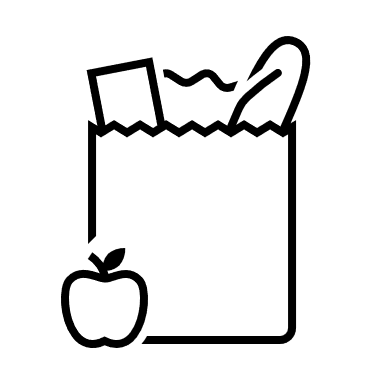 Außer dem Universitätsgebäude gibt es hier: 
Bäcker
Apotheke 
Lidl, Netto, Edeka, Aldi Süd
Hausärzte
Universitätsgebäude Kärntenstraße 7
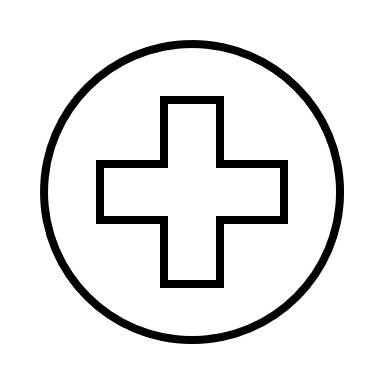 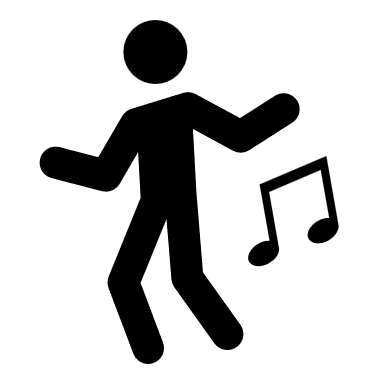 Angebote des Sportzentrums
Jedes Semester bietet das Sportzentrum ein zahlreiches Angebot von Hochschul-Sportkursen aus den Bereichen 
                                              Fitnessprogramm 
Gesundheitssport 
Kampfsport
Kraftraum
Mannschaftssport 
Tanz
(Aktuelles Angebot)
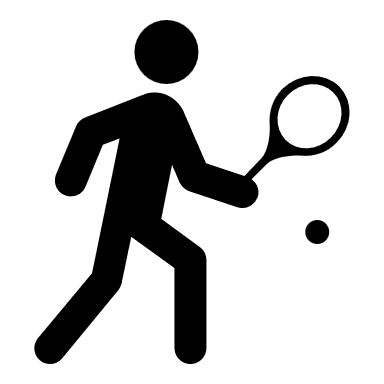 Online Dienste
Bei den Online Diensten der Studierendenkanzlei findet man auch Studienbescheinigungen und Quittungen für Studienbeiträge 

(Online-Dienste der Studierendenkanzlei)
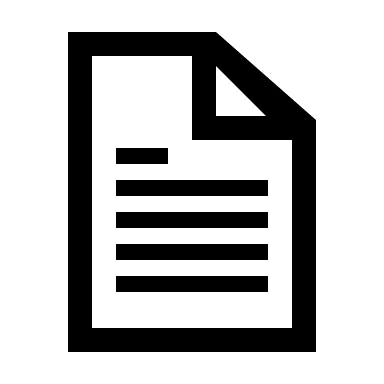 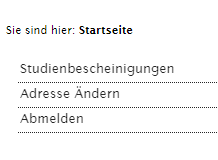 https://qis.uni-bamberg.de
WICHTIG!
Rückmeldung
An der Universität muss man sich zu jedem Semester “rückmelden”, also den Semesterbeitrag für das kommende Semester rechtzeitig überweisen. 
Die Rückmeldung für das Sommersemester 2024 ist vom 
15.01.2024 – 02.02.2024

Beitrag = Studentenwerk + Semesterticket
Erinnerung über Soziologieliste
Anschließend Studiausweis validieren (z.B. TB3, RZ, …)
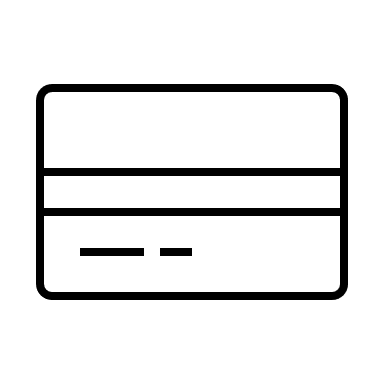 Chipkarte/Studierendenausweis
Bei Verlust ist das Geld ebenfalls verloren 
Ersatz kann man in der Studierendenkanzlei (Kapuzinerstraße) beantragen 
Muss zu jedem Semester validiert werden (Rechenzentrum, Feki Bib, Erba, Kapuzinerstraße 23, ...)
Ist an drei Orten in der Feki aufladbar  (Bar und Karte)
Busfahrkarte
Bibliotheks-Schließfach-Schlüssel
& Bibliotheks-Zugang-Schlüssel
Geldkarte für Mensa,Kopieren & Drucken
Allgemeines - Statistik
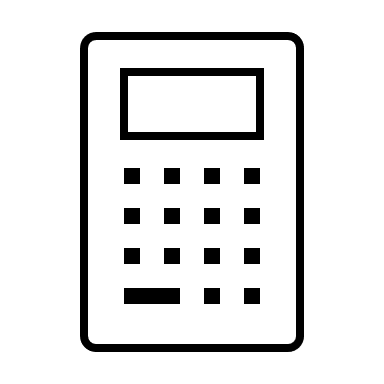 Angebot während dem Semester
Vorlesung (inverted classroom - Statistik)
Übung und Tutorien
Probeklausur
Lange Nacht der Statistik
WiMa bietet Lernwerkstatt an
Dran bleiben, auch während dem Semester 
Bis zur Klausur durchschnittlich 8h die Woche investieren
Klausuren vermutlich erst im März
Ihr schafft das!
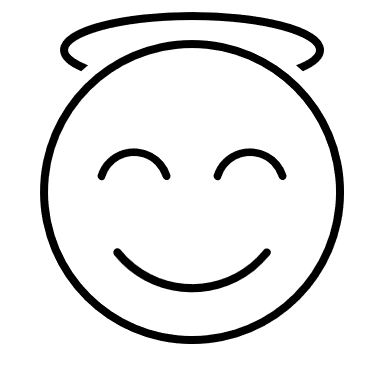 Kopieren, Drucken und Scannen
Drucken und scannen kann man mit campusprint 
Dafür muss aber in beiden Fällen mindestens 80ct auf der Karte aufgeladen sein 
Druck schwarz/weiß kostet 5ct, bunt 20ct 
Wenn nicht im Uni-WLAN (eduroam), dann muss der Druckauftrag über VPN abgeschickt werden 
Der Druckauftrag kann an jedem Gerät gedruckt werden
(eduroam einrichten)
(How to campusprint)
(VPN einrichten)
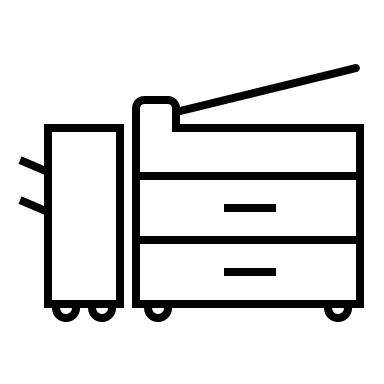 Wohnungen
Falls ihr noch eine Wohnung sucht oder irgendwann mal umziehen möchtet, findet ihr Wohnungsagebote 
In der lokalen Zeitung Fränkischer Tag 
An schwarzen Brettern 
Beim Studentenwerk Würzburg (Studierendenwohnheime)
wg-gesucht.de
Oder auf Facebook (Facebook Studiforum), etc.
Anlaufstellen der Uni Bamberg
Rund ums Studium
Zentrale Studienberatung (fach- und fakultätsübergreifende Beratungsstelle, bei allen Fragen rund um das Thema Studium)
Studierendenkanzlei (bei allen organisatorischen Aufgaben rund um Studienbewerbung, Einschreibung, Studienanfang und Studiendurchführung)
Fachstudienberatung Soziologie (bei allen Belangen rund um das Soziologiestudium)
Bei Schwierigkeiten / Problemen
Frauenbeauftragte
Eltern-Service-Büro
Psychotherapeutische Beratung (Studentenwerk Würzburg)
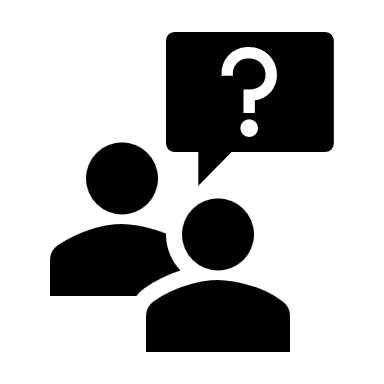 Einführung in das Studium
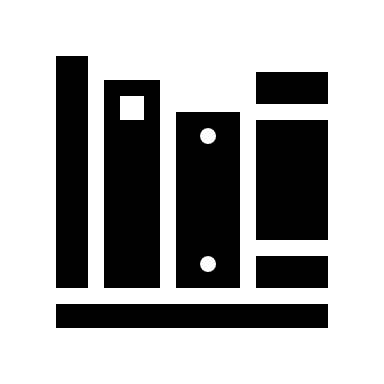 Modulhandbuch - Die Anleitung zum Studium
Im Modulhandbuch findet man das (aktuelle) Angebot der Vorlesungen/Seminare  jedes Semester gilt das neue MB
Das Modulhandbuch kann sich semesterweise ändern (im Gegensatz zur Prüfungsordnung) 
konkretisiert erforderlichen Teilprüfungen bzw. Zusammensetzung der Module nach Lehrveranstaltungen, ECTS-Punkten, Prüfungsformen, Prüfungsdauern und Bearbeitungszeiten  enthält das (aktuelle) Angebot der Lehrveranstaltungen
Auflistung der Module (z.B. A - Soziologische Grundlagen)
Auflistung der aktuellen Vorlesungen und Seminare
Auflistung der möglichen bzw. nötigen ECTS pro Modul und pro Lehrveranstaltung
Hier findet ihr das aktuelle Modulhandbuch Soziologie
Zum Studiengang - Aufbau
Soziologische Grundlagen (25 ECTS)
Methoden der empirischen Sozialforschung & Statistik (46 ECTS)
Pflichtpraktikum (10 ECTS)
Studienschwerpunkt (50 ECTS)
Bildung, Arbeit, Familie und Lebenslauf
Bevölkerung, Migration und Integration
Europäische und globale Studien
Kommunikation und Internet
Arbeitsmarkt, Arbeitsorganisation, Arbeitswissenschaft
Kontextstudium (34 ECTS)
Studienschwerpunkt sollte spätestens zum 3. Semester gewählt werden, kann 1x gewechselt werden
Prüfungsordnung
Regelt Ablauf und Inhalt des Studiums
Ändert sich nicht semesterweise  gilt während des gesamten Studiums
Warum ist es wichtig die APO zu kennen? 
Die Allgemeine Prüfungsordnung gibt euch einen Überblick über das bevorstehende Studium und besonders über die zu beachtenden Regeln. Im Zweifelsfall könnt ihr euch bei Problemen immer auf die APO berufen.

Fachspezifische Informationen gibt es in der Fach- und Studienordnung für deinen Studiengang
Prüfungsausschuss
Bestehend aus zwei/drei Professor:innen aus dem Fachbereich
Zuständigkeiten sind unter anderem Genehmigungen für: 
Prüfungszeitverlängerungen
Härtefallantrag bei Wiederholungsprüfungen
Fristverlängerungen und Fristaussetzungen bei Bachelor- und Masterarbeiten
Studienzeitverlängerungen
Abschlussarbeiten außerhalb des Fachbereichs
Ausbildungsanrechnung
Falls ihr vor eurem Studium eine Ausbildung gemacht habt und euer aktuelles Studium nach einem Praktikum verlangt, kann man die Ausbildungszeit als Praktikum anrechnen lassen. 
Ansprechperson ist dafür die Fachstudienberatung oder die zentrale Studienberatung 
(zentrale Studienberatung)
Fachstudienberatung
Bei jeglichen Fragen, bei denen die Fachschaft nicht mehr helfen kann, ist die Fachstudienberatung die nächste Anlaufstelle

(Fachstudienberatung)
Auslandssemester
Ein Aufenthalt im Ausland ist bei manchen Studiengängen Pflicht, kann bei jedem anderen Studiengang aber auch gemacht werden 
Sowohl ein Studium als auch ein Praktikum ist im Ausland möglich
International Office
Muss gut vorbereitet werden  Rechtzeitig informieren!
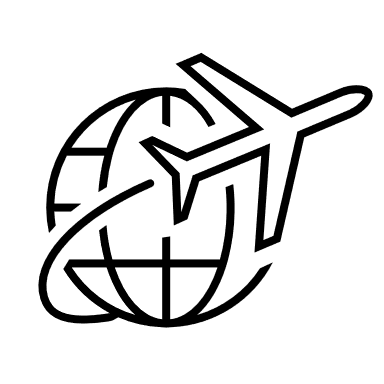 Zeitangaben
Falls nicht anders vermerkt beginnen die Veranstaltungen c.t., Latein für cum tempore, bedeutet mit akademischem Viertel. 
Beispiel: 10 Uhr c.t. bedeutet, dass die Veranstaltung um 10:15 Uhr beginnt. 
s.t. bedeutet sin tempore und 10 Uhr s.t. bedeutet 10:00 Uhr
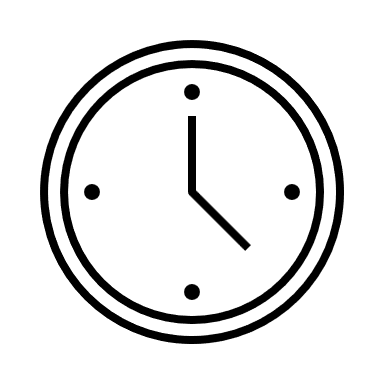 Anmeldung Soziologie-Liste
https://www.uni-bamberg.de/abs/netzwerk/mailing-liste/
Aktuelles-Liste auch gut 
Erstpasswort ändern
Wichtige Internetseiten
UniVis
VC
FlexNow 2
Bamberger Katalog
IAM Portal
Homepage IT-Service
Feki.de
Website der Uni Bamberg
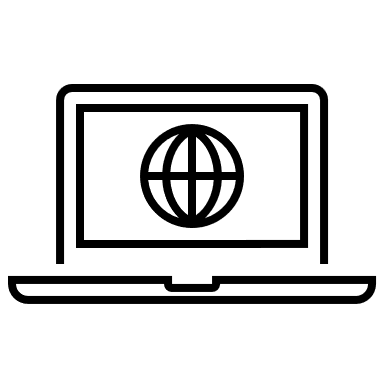 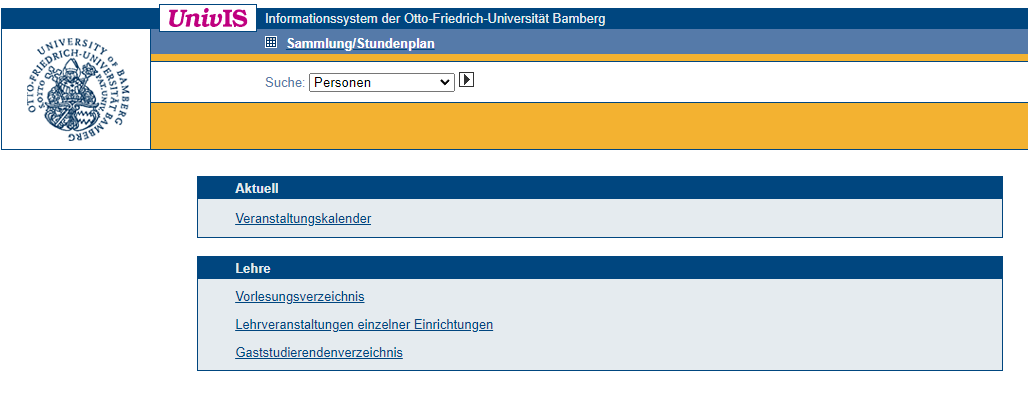 Alltägliche Internetseiten
UnivIS
Zur Erstellung des Stundenplans
Vorlesungsverzeichnis für das aktuelle Semester 
Informationen zu Veranstaltungen, Personen, Räumen, Organen, etc.
Unterschiedliche Bezeichnungen und Formen von Veranstaltungen: 
V: Vorlesung 
Ü: Übung 
TU: Tutorium 
S: Seminar 
K: Kolloquium
Alltägliche Internetseiten
VC – Virtueller Campus 
Kurse für jegliche Veranstaltungen mit Skripten, Übungen, etc. 
Passwörter bekommt man per Mail oder es werden anfangs keine benötigt
VC-Kurs: Informationen der Fachschaft SoWi (VC Kurs FS-SOWI)
FlexNow2
An- und Abmeldung von Prüfungen und tlw. Lehrveranstaltungen 
Anmeldezeitraum beachten! Stürzt der Server ab und du konntest dich nicht anmelden, ist das keine Entschuldigung und du musst die Prüfung wann anders schreiben!
WICHTIG!
Alltägliche Internetseiten
Bamberger Katalog
Literaturrecherche
Ausleihe / Download 
IAM-Portal
Kennwort, ba-Nummer ändern
E-Mail Weiterleitung aktivieren
Homepage IT-Service
Anleitungen (z.B. Einrichten W-Lan, VPN)
Tech-Support per Mail / Telefon
Feki.de
Viele Informationen
Aktuelle Events
Wichtige Links
Website der Uni Bamberg
Aktuelle Infos
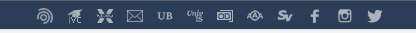 Einführung in das Studium Stundenplanerstellung
Lasst die Spiele beginnen…
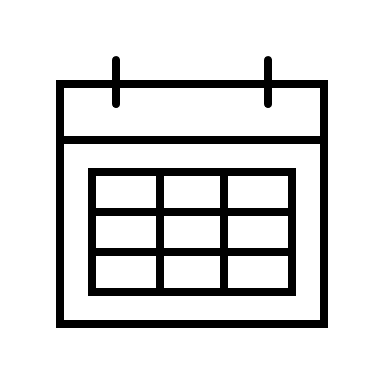 Beispielstundenplan-Ausschnitt
Startet hierfür UniVis
UniVis SoWi
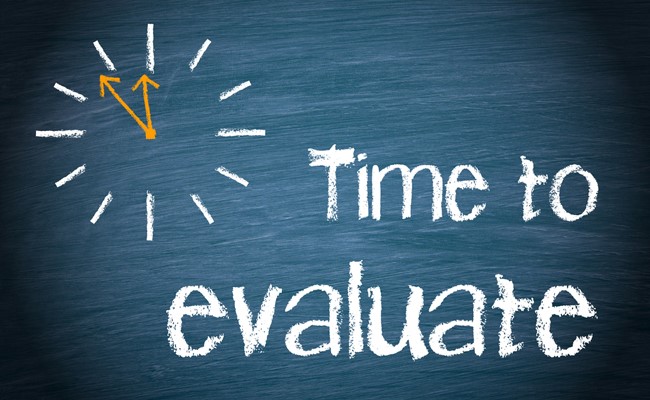 Evaluation
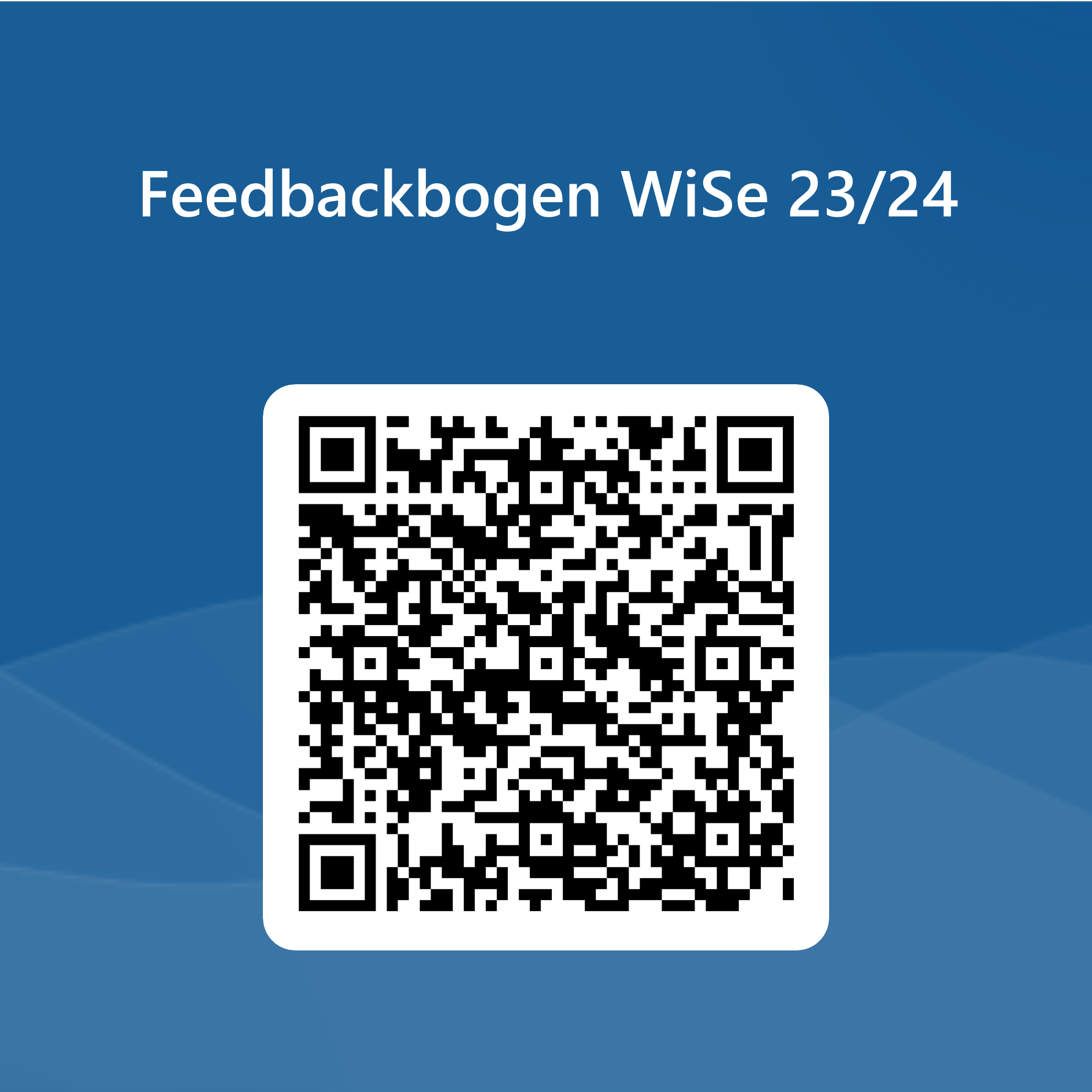 Damit die EETs in den nächsten Semestern noch besser werden, füllt bitte am Ende der EETs diese Umfrage aus